10.4 Use Inscribed ∡s and Polygons
Mrs. vazquez
Geometry
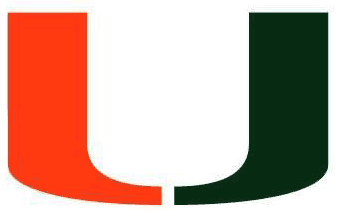 g-c.1.2-4, 2.5
Essential Question:
How can I use inscribed ∡s of ⊙s?

Objective:
Students will be able to use inscribed ∡s of ⊙s.
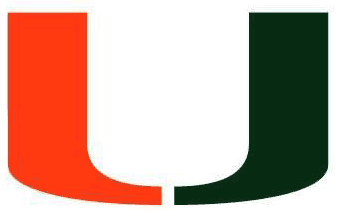 vocab
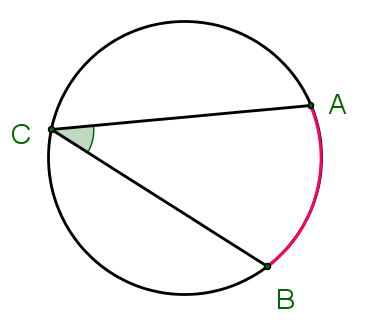 inscribed ∡: an ∡ whose vertex is on a ⊙ & whose sides contain chords of the ⊙

intercepted ⁀: the⁀ that lies in the interior of an inscribed ∡
measure of an inscribed ∡ thm
The measure of an inscribed ∡ is ½ the measure of its intercepted⁀
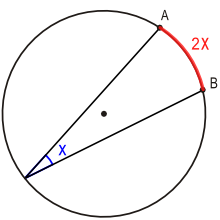 thm 10.8
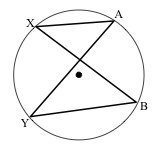 If two inscribed ∡s of a ⊙ intercept the same ⁀, then the ∡s are ≅.
vocab
inscribed polygon: a polygon whose vertices lie on a ⊙

circumscribed ⊙: a ⊙ that contains the vertices of an inscribed polygon
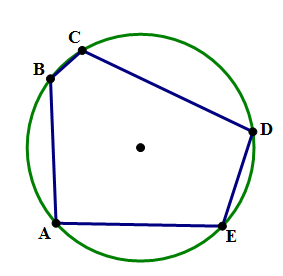 thm 10.9 + converse
If a ⊿ is inscribed in a ⊙, then the hypotenuse is a diameter of the ⊙.
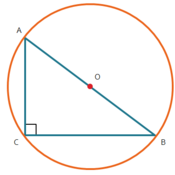 thm 10.10
A quadrilateral can be inscribed in a ⊙ iff its opposite ∡s are supplementary.
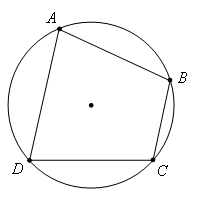 Solve for ∡ACB & ∡ADB
Solve for x & y below.
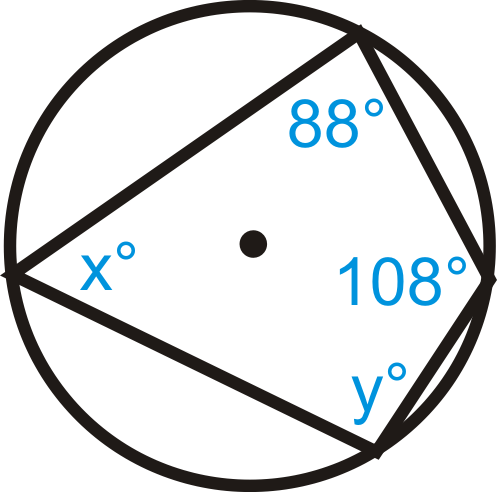 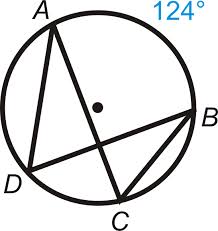